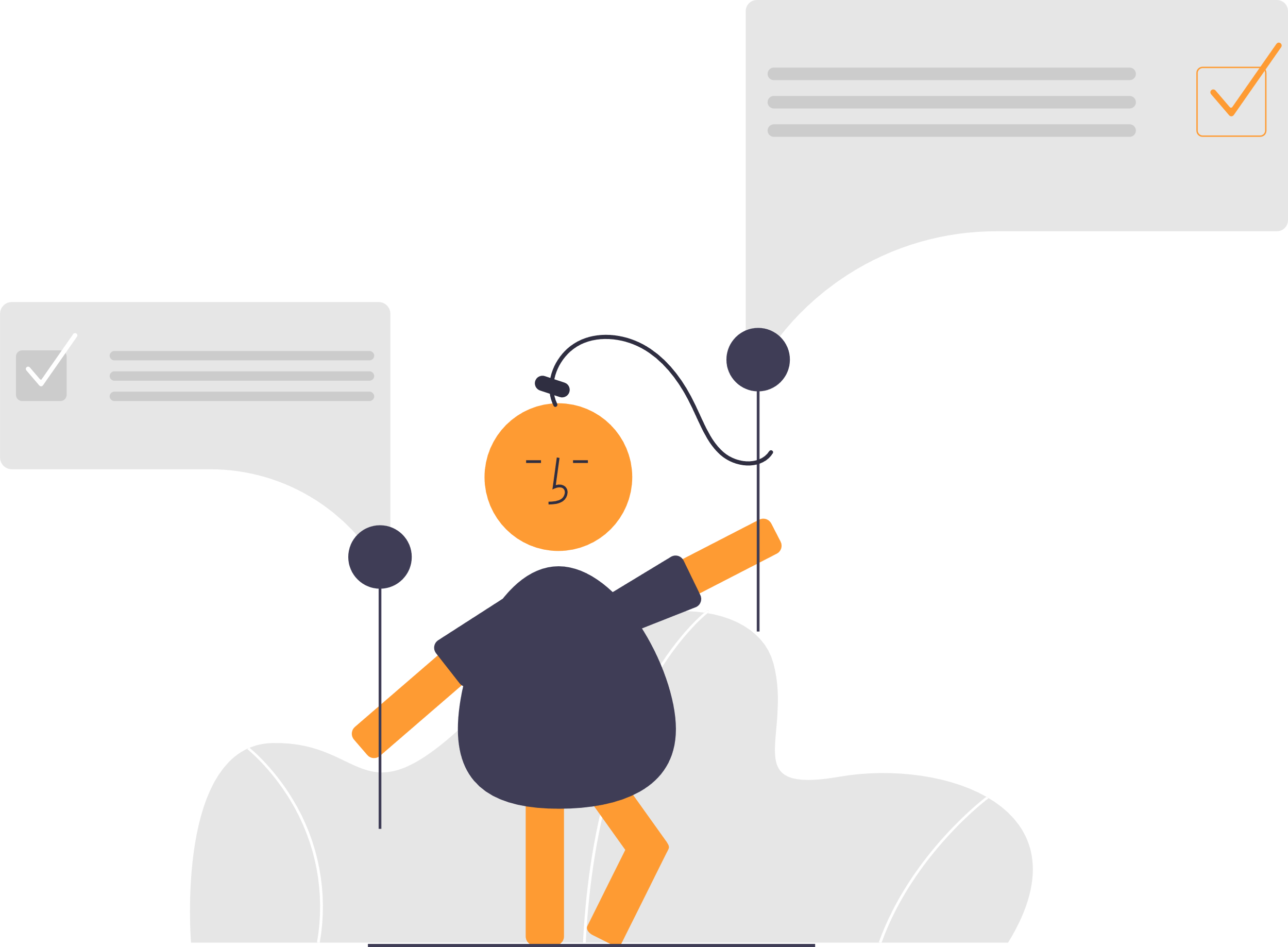 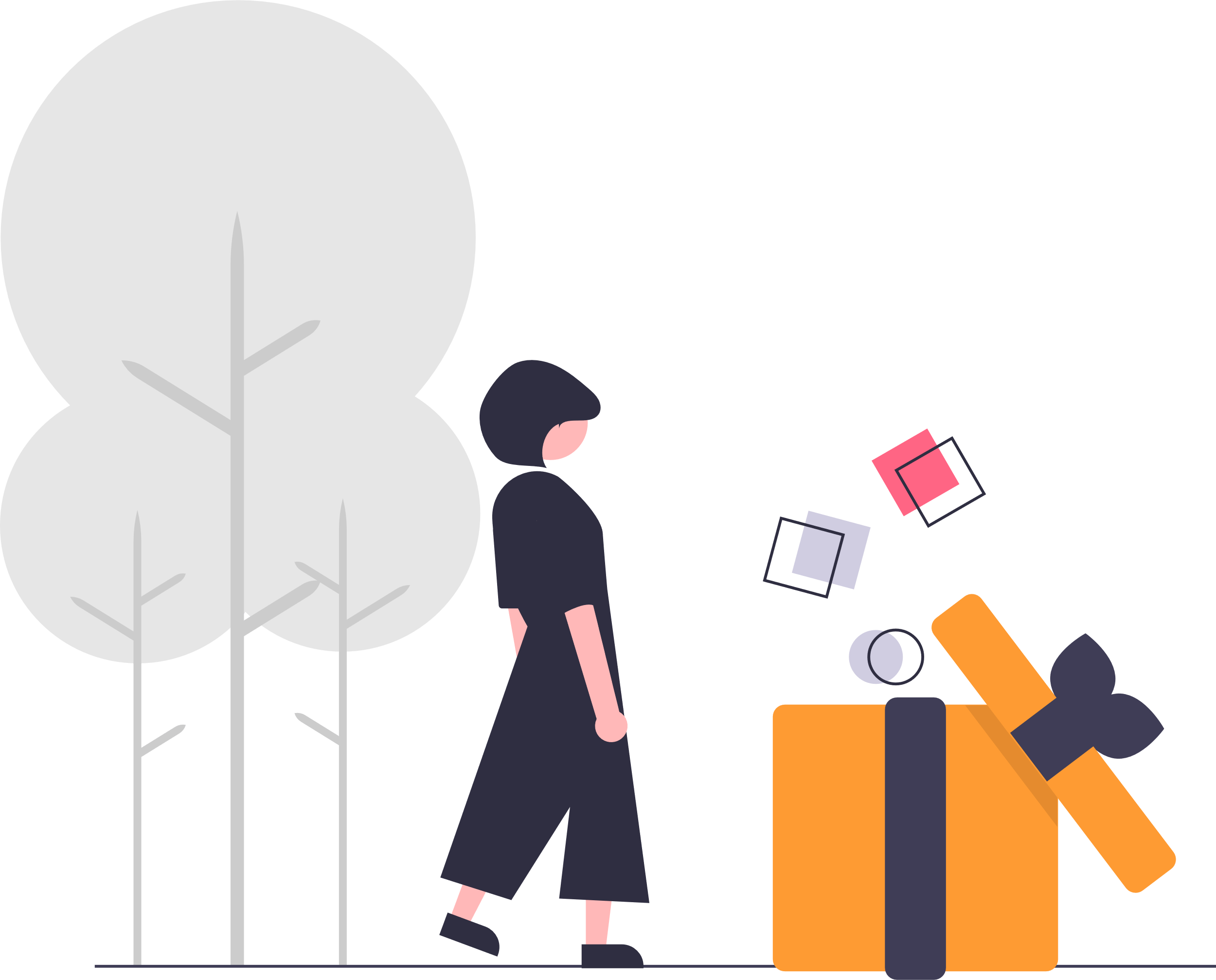 目录
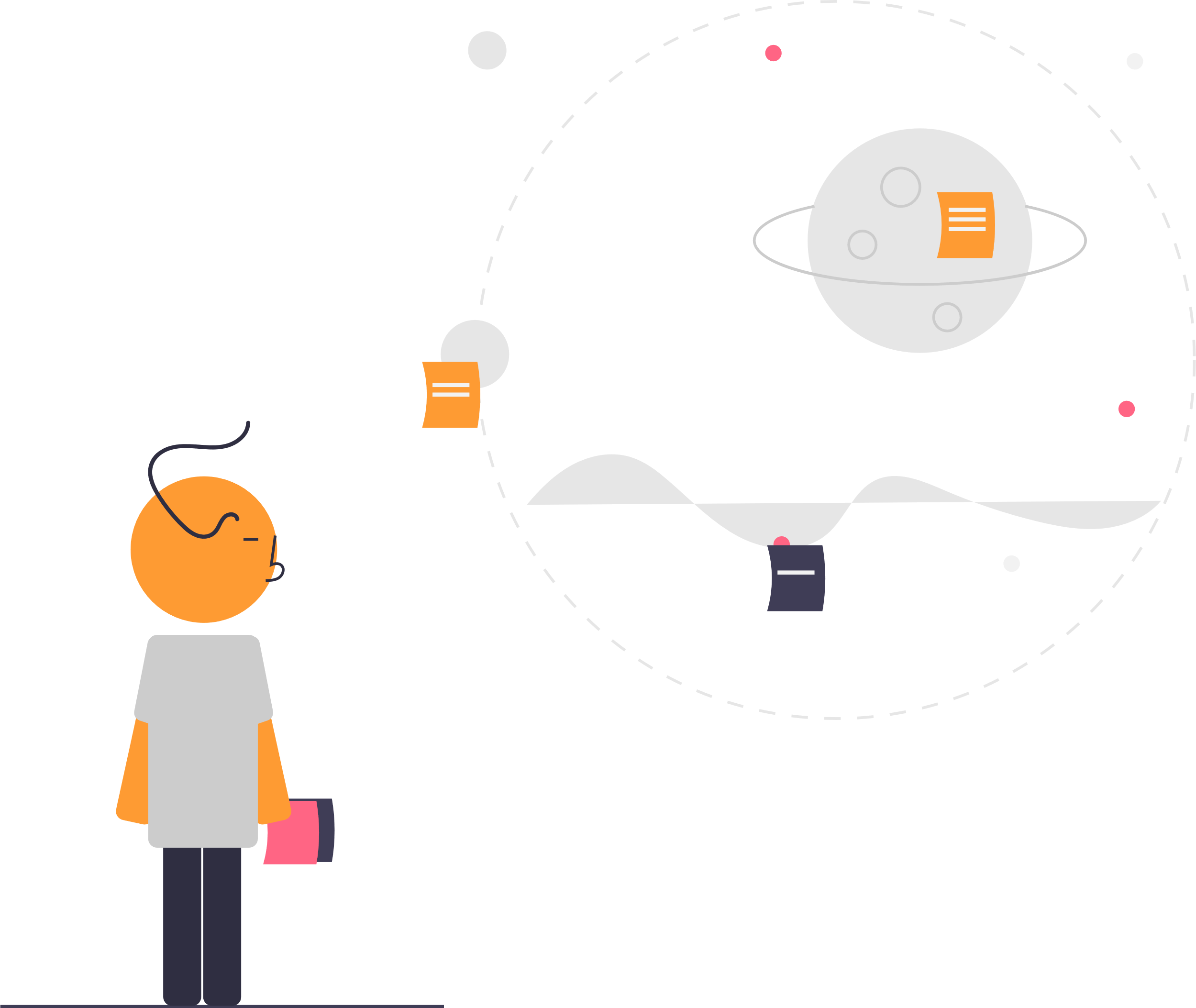 管理制度
02
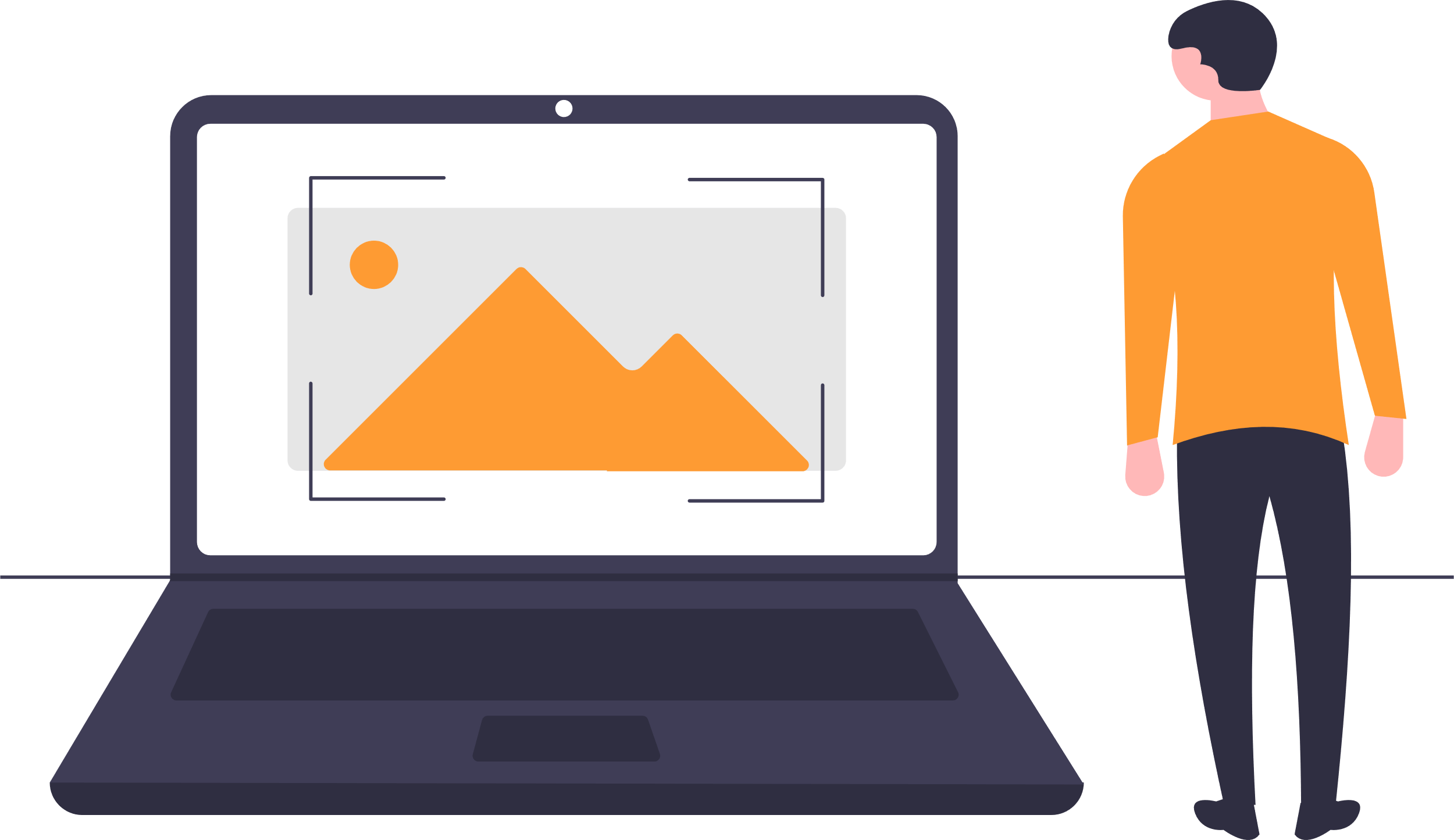 公司文化
01
03
员工培训
档案管理
04
WWW.YPPPT.COM
2029
公司管理制度
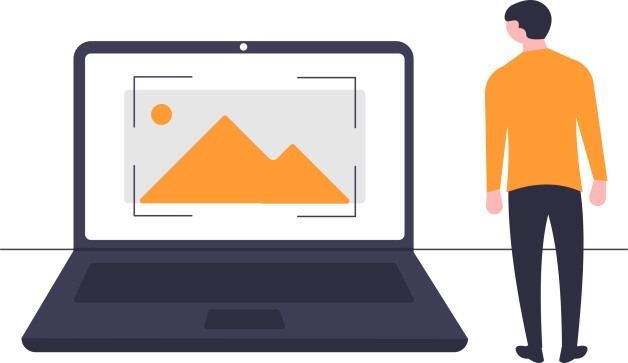 GENERAL BUSINESS REPORT
汇报人:优品PPT
目录
04
02
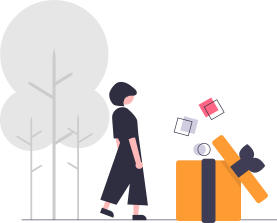 01
03
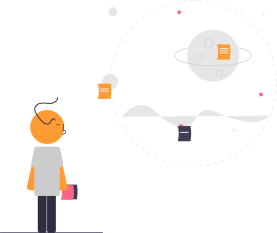 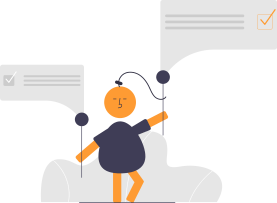 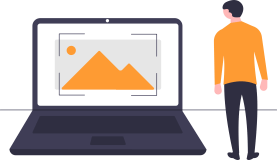 档案管理
公司文化
员工培训
管理制度
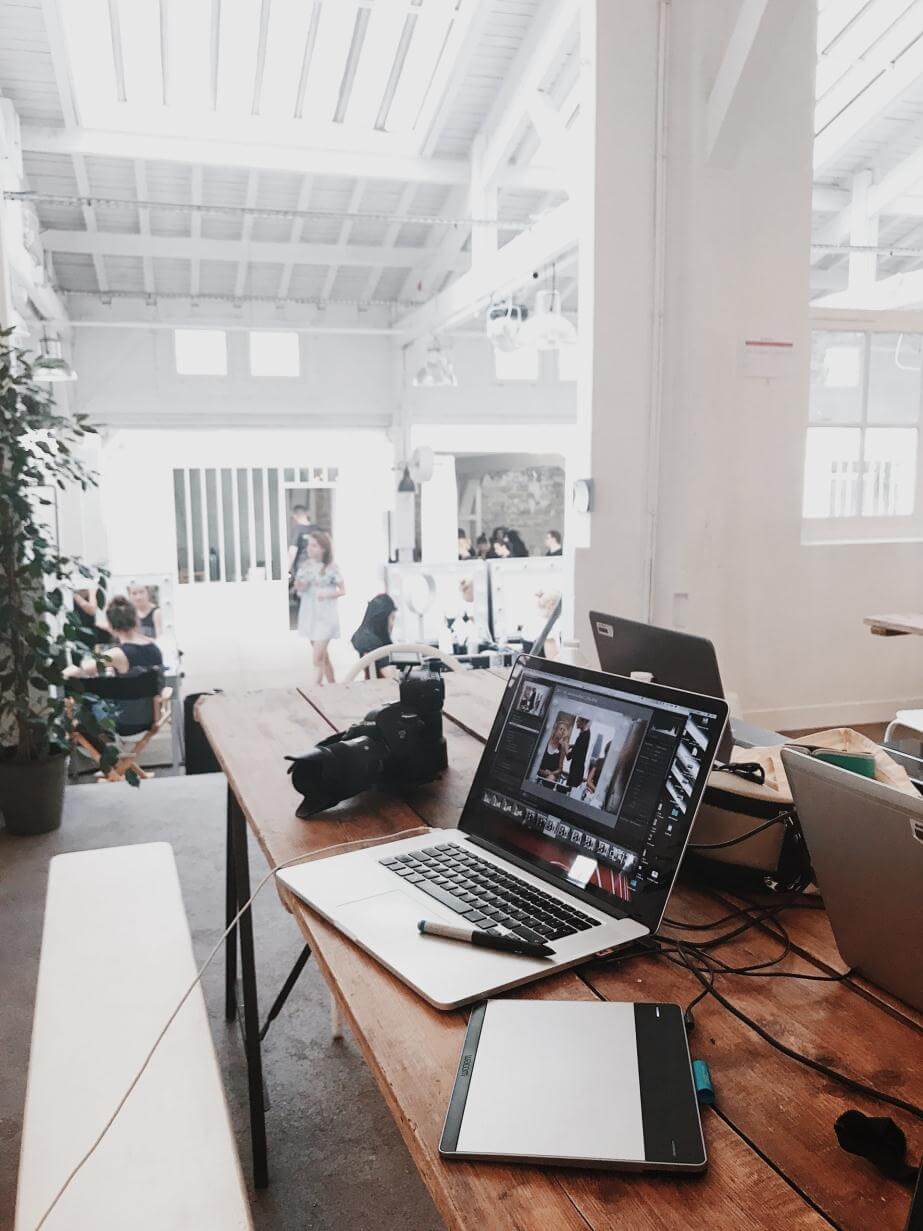 员工意见栏，在宣传栏处放一个本子，员工采取不记名或记名的方式填写相关的工作意见或管理意见，由行政人事部定期进行
行政人事部将要举行的活动或培训
公司每月或每季度评选的优秀员工信息，优秀团队信息
2
宣传栏
3
1
WWW.YPPPT.COM
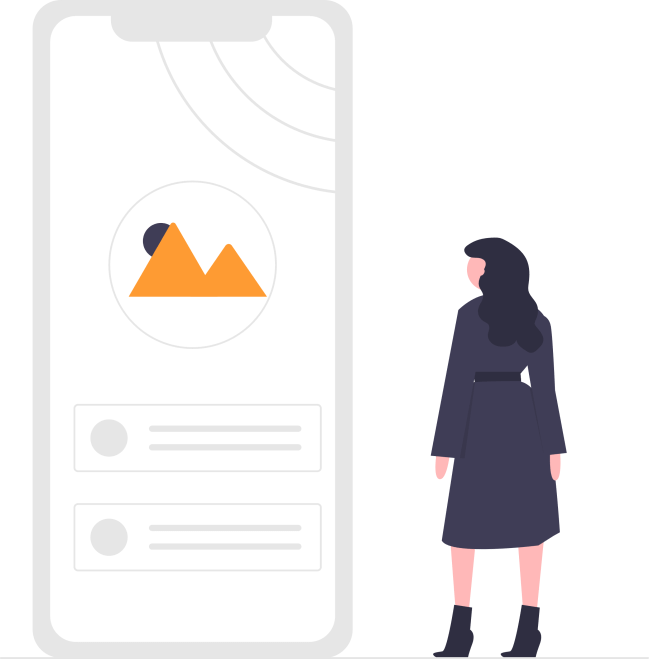 01
员工培训
GENERAL BUSINESS REPORT
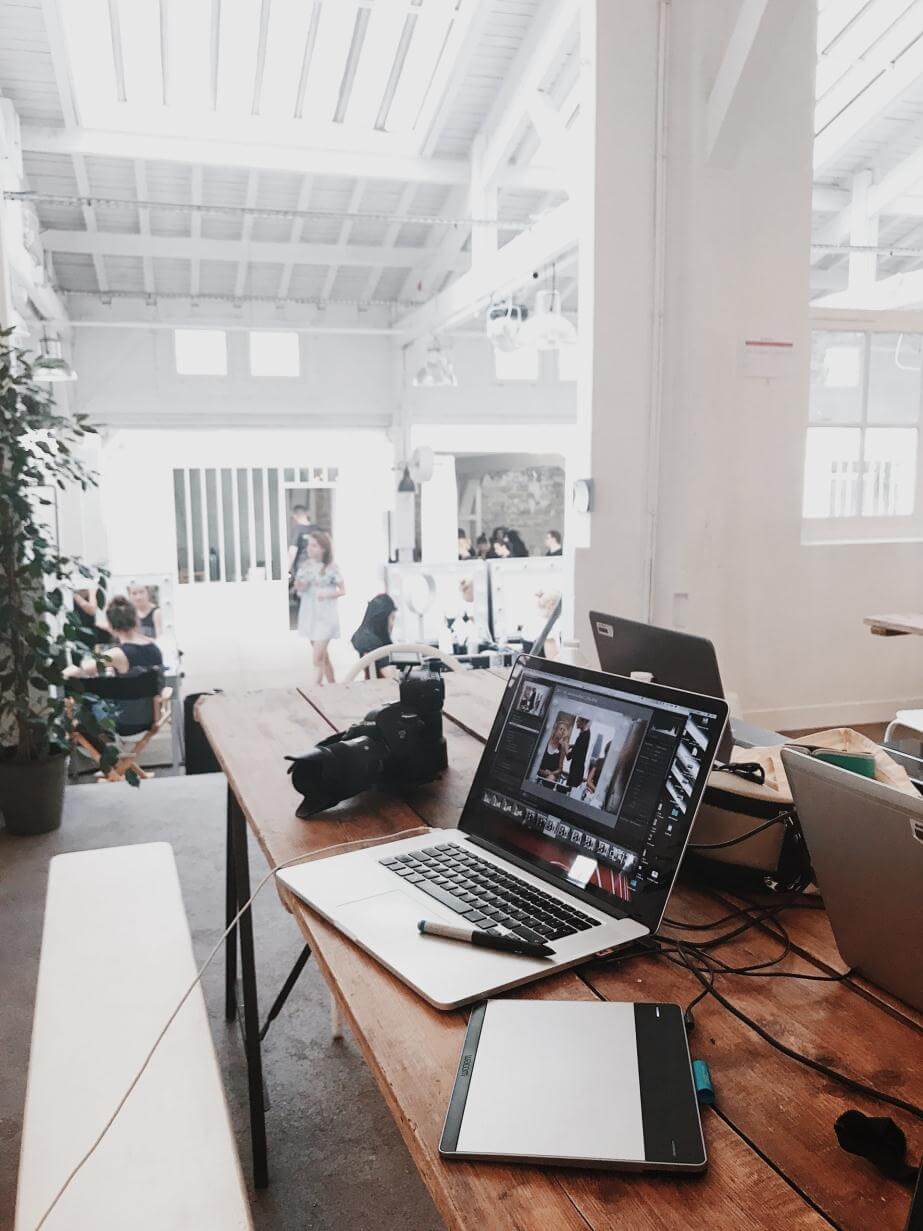 宣传栏
员工意见栏，在宣传栏处放一个本子，员工采取不记名或记名的方式填写相关的工作意见或管理意见，由行政人事部定期进行
1
行政人事部将要举行的活动或培训
2
公司每月或每季度评选的优秀员工信息，优秀团队信息
3
21世纪企业间最大的竞争乃是人才的竞争，培养并拥有“高素质，高能力，高绩效”的员工将是公司最大的竞争力，故提高员工职业素养将是公司必须要坚持投资并持续做的事情。
职业素养培养
公司内部建立一些兴趣小组，全体员工可以相互学习他人的的优点，开展一些比赛项目，以增加团队凝聚力和沟通能力，同时将公司组建成一个学习型的团队。
所以为提高公司内部员工的职业素养，主要从以下两个方面进行：职业道德、职业精神；
组织开展各种跟职业道德及职业精神相关的培训课程；
职业素养培养
公司内部建立一些兴趣小组，全体员工可以相互学习他人的的优点，开展一些比赛项目，以增加团队凝聚力和沟通能力，同时将公司组建成一个学习型的团队。
所以为提高公司内部员工的职业素养，主要从以下两个方面进行：职业道德、职业精神；
21世纪企业间最大的竞争乃是人才的竞争，培养并拥有“高素质，高能力，高绩效”的员工将是公司最大的竞争力，故提高员工职业素养将是公司必须要坚持投资并持续做的事情。
组织开展各种跟职业道德及职业精神相关的培训课程；
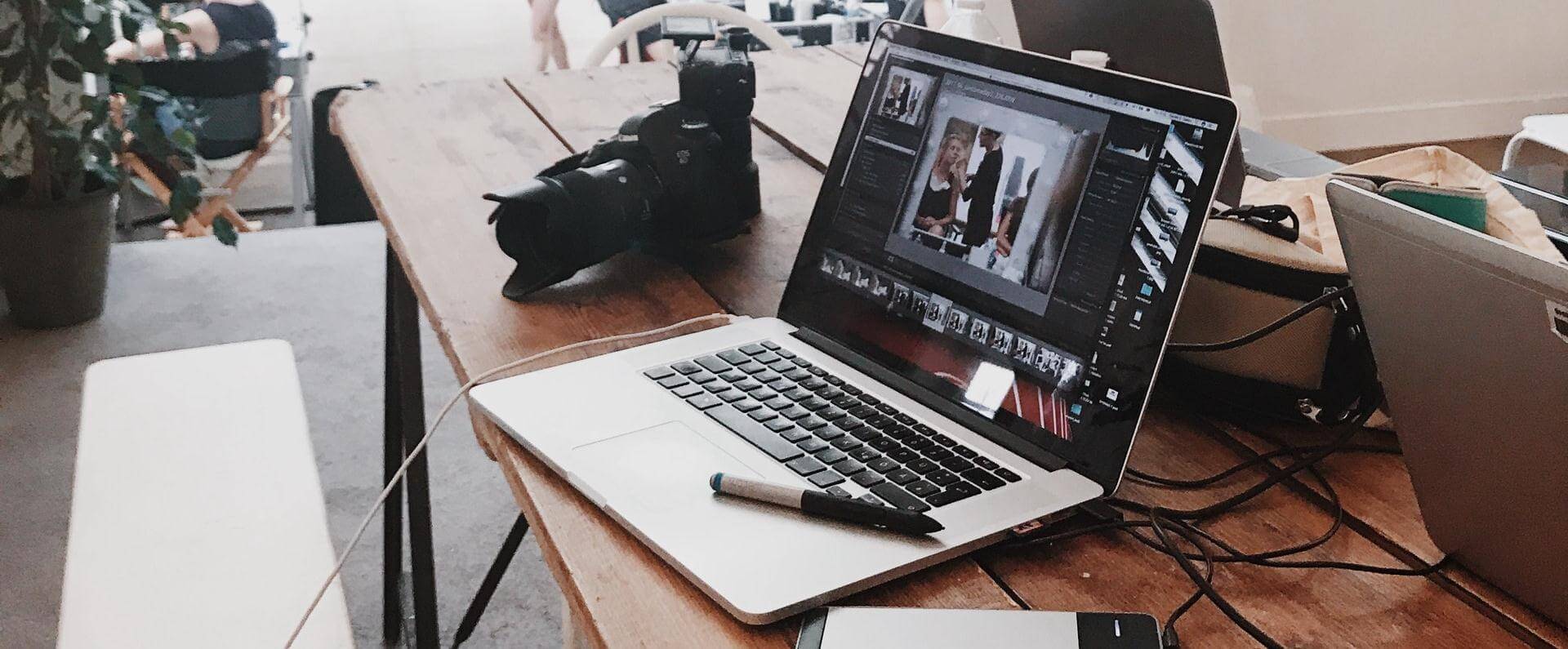 良好的沟通是使工作达到高效的最有效手段，为加强员工间或上下级之间的良好沟通，公司内部每月开展各种形式的沟通会，包括茶话会，员工生日会，拓展培训等，前提是要求公司各级领导都应该到场，意味着公司领导对员工的关心和关爱。
员工沟通
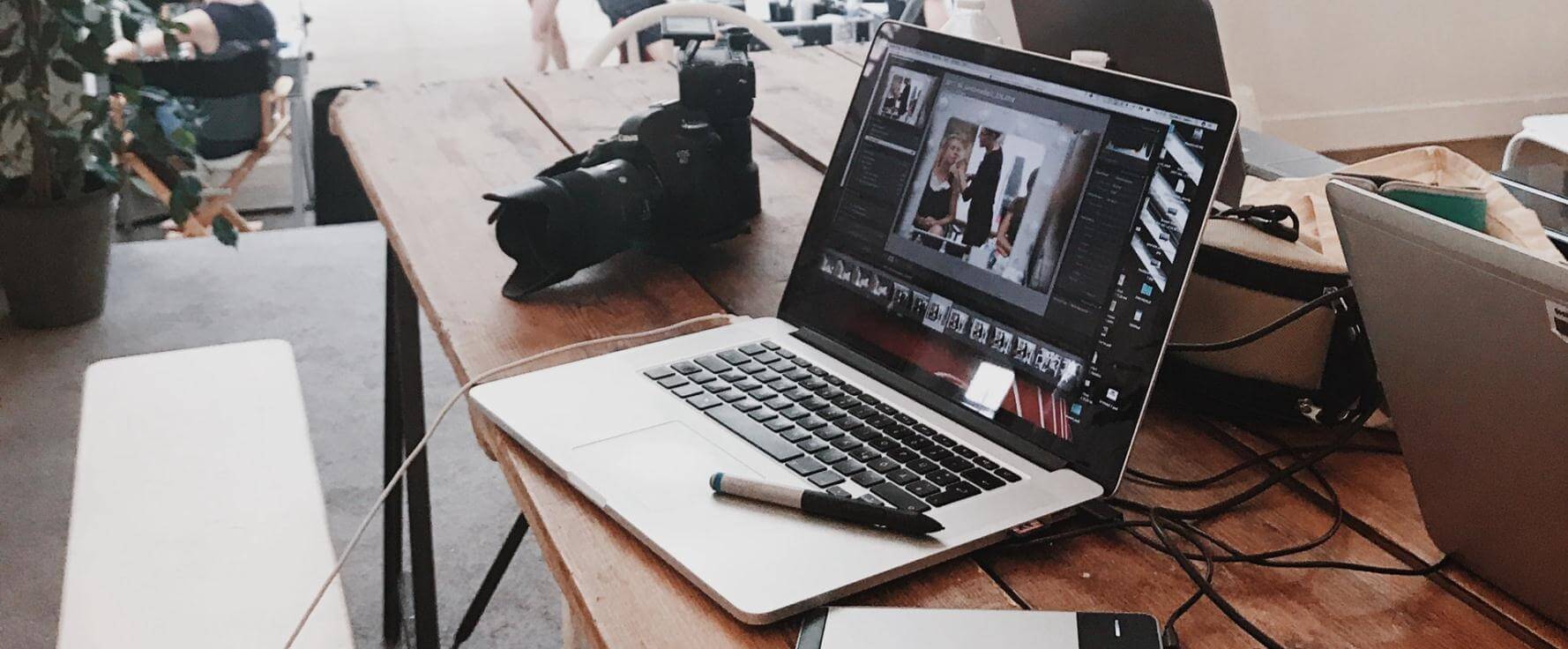 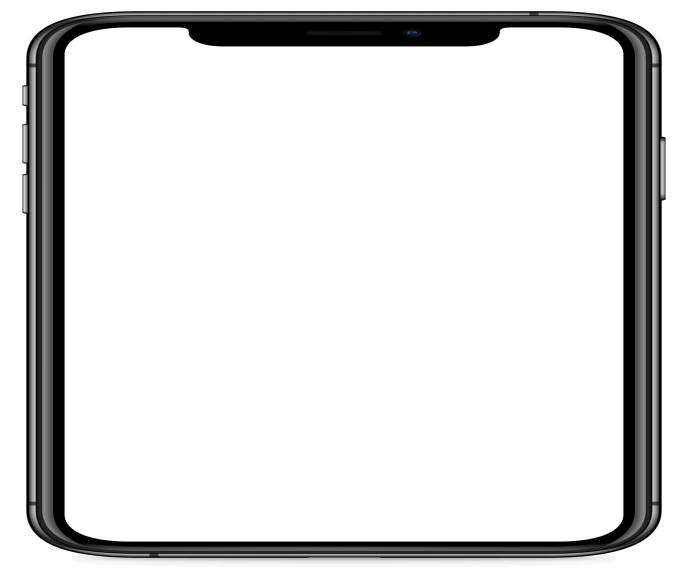 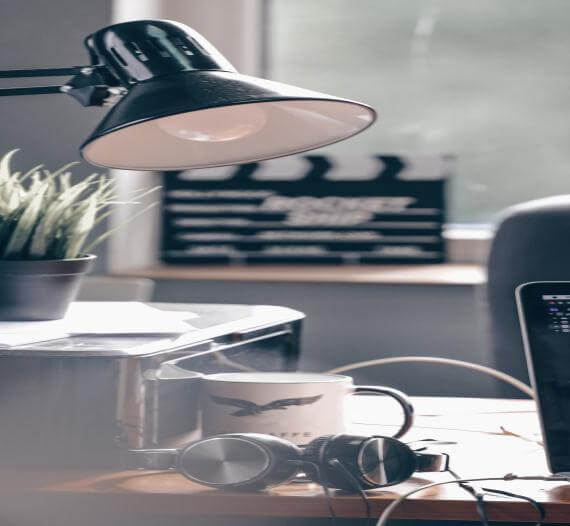 公司本季度的月末或者下一度的月初抽出半天的时间，由沈总或总经办牵头，行政人事部组织，召开全员的员工大会，旨在总结本季度或上一季度工作中的得与失
让全体员工清晰的了解公司当前的发展状况及自己工作进度，以便做好下一季度的工作的部署，另外，也为员工提供一个与各级领导零距离沟通的通道
并对表现较优秀的员工或团队进行嘉奖（ps：季度销售冠军奖（完成率）、部门/团队工作执行最好或完成最好——最佳团队协作奖、年度优秀工作者等表彰会）。
员工沟通
良好的沟通是使工作达到高效的最有效手段，为加强员工间或上下级之间的良好沟通，公司内部每月开展各种形式的沟通会，包括茶话会，员工生日会，拓展培训等，前提是要求公司各级领导都应该到场，意味着公司领导对员工的关心和关爱。
以此鼓励工作表现较好的员工或管理人员，另外，也可激励其他员工提高工作效率，以提高企业归属感，使公司整个团队形成一种相互竞争，相互学习，相互协作的团队意识。
员工嘉奖
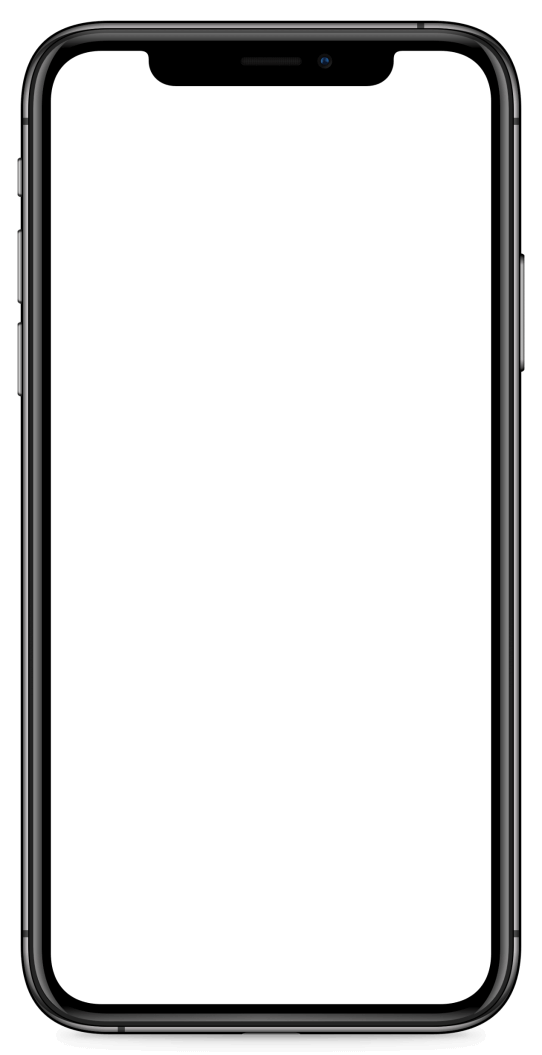 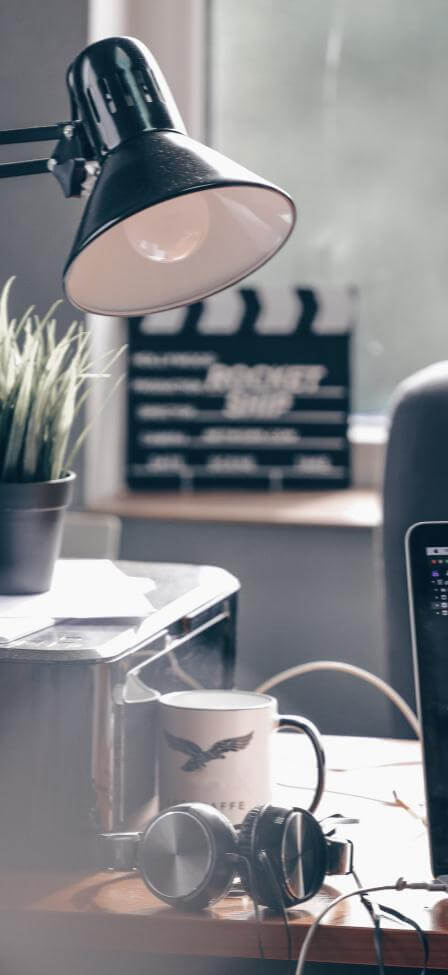 员工嘉奖
公司本季度的月末或者下一度的月初抽出半天的时间，由沈总或总经办牵头，行政人事部组织，召开全员的员工大会，旨在总结本季度或上一季度工作中的得与失
让全体员工清晰的了解公司当前的发展状况及自己工作进度，以便做好下一季度的工作的部署，另外，也为员工提供一个与各级领导零距离沟通的通道
并对表现较优秀的员工或团队进行嘉奖（ps：季度销售冠军奖（完成率）、部门/团队工作执行最好或完成最好——最佳团队协作奖、年度优秀工作者等表彰会）。
以此鼓励工作表现较好的员工或管理人员，另外，也可激励其他员工提高工作效率，以提高企业归属感，使公司整个团队形成一种相互竞争，相互学习，相互协作的团队意识。
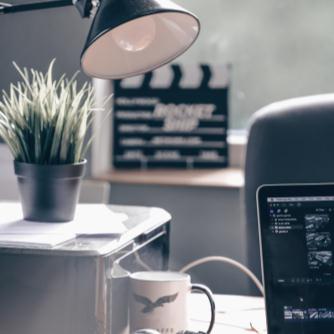 针对新员工入职培训，为使新员工快速融入到工作中，公司内部采取帮扶行动，以帮助有潜力，对公司发展或管理比较认可的员工，以关心、关爱的方式使得新员工快速的进入工作中。
文化培训
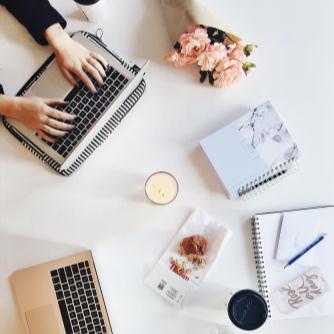 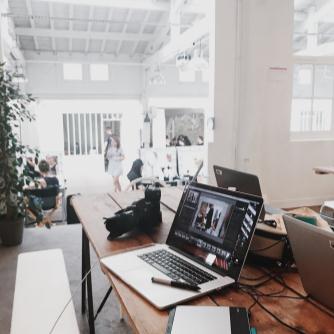 新老员工
为使全体新老员工更加清晰的了解和认识企业文化的重要性，并对新推出的企业文化进行学习，进一步规范公司人事管理制度，增强员工归属感和企业认同感。
故首先推出《企业文化》和《人事管理制度》培训，要求全员都参与学习，尤其是新入职的员工，使他们快速的熟悉，适应新的工作环境以及新的工作伙伴。
培训结束之后全员都要进行《企业文化》及《人事管理制度》考核，以快捷的了解员工对企业文化的掌握程度，针对一些不足之处，后期将着力进行改进或补训。
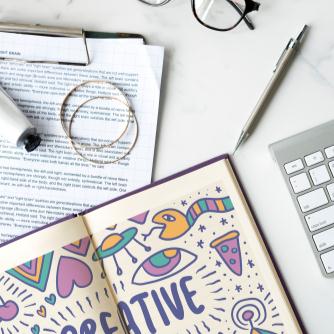 入职培训
改进培训
企业文化
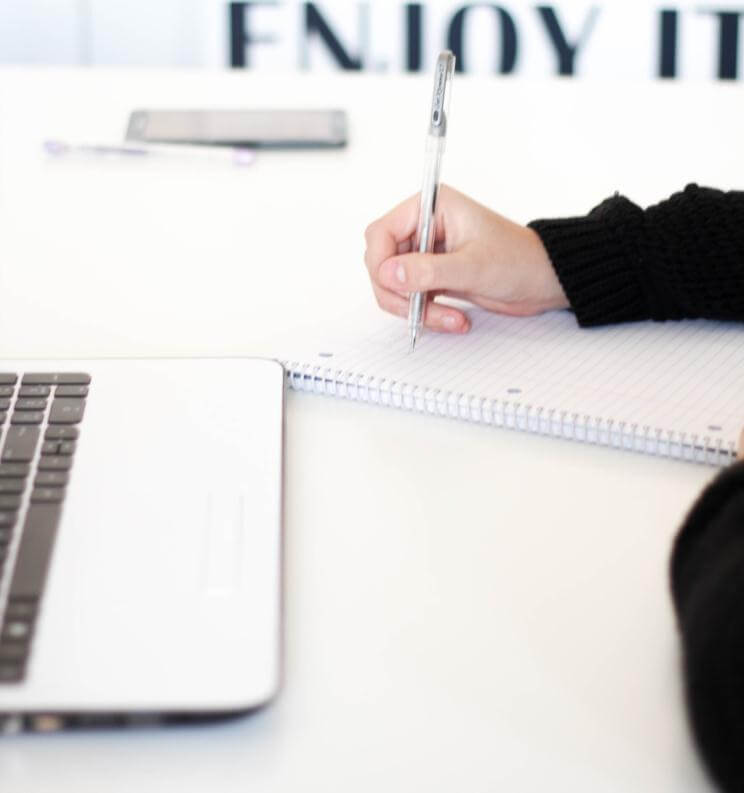 建立学习日
技能知识或组织以个人或部门为 代表的演讲比赛，并在其中挖掘一些比较具有演讲才能的同事培养其作为公司的培训骨干
在公司内部建立学习日，即每月或两周为周期花半天或2个小时时间，可以为全体员工讲解一些相关的业务知识
以增加公司的企业文化宣传。通过视频讲授，理论讲授或者拓展培训等方式，加强员工的学习力度，以培训出高素质，高绩效的员工队伍。
文化培训
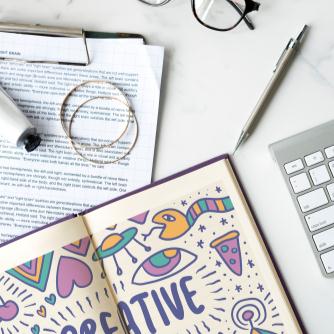 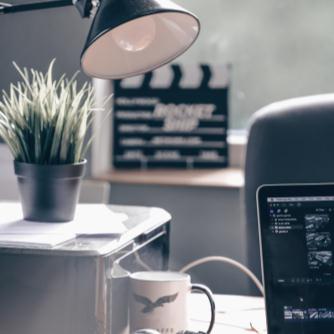 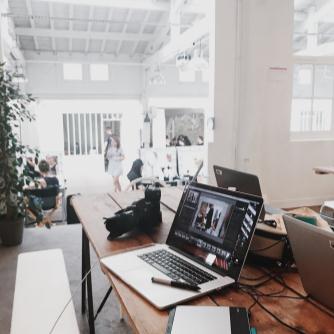 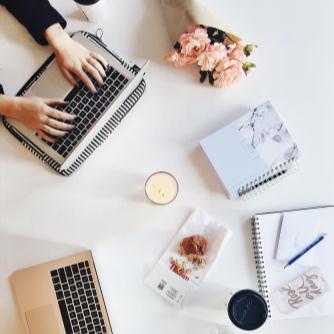 新老员工
企业文化
改进培训
入职培训
培训结束之后全员都要进行《企业文化》及《人事管理制度》考核，以快捷的了解员工对企业文化的掌握程度，针对一些不足之处，后期将着力进行改进或补训。
故首先推出《企业文化》和《人事管理制度》培训，要求全员都参与学习，尤其是新入职的员工，使他们快速的熟悉，适应新的工作环境以及新的工作伙伴。
为使全体新老员工更加清晰的了解和认识企业文化的重要性，并对新推出的企业文化进行学习，进一步规范公司人事管理制度，增强员工归属感和企业认同感。
针对新员工入职培训，为使新员工快速融入到工作中，公司内部采取帮扶行动，以帮助有潜力，对公司发展或管理比较认可的员工，以关心、关爱的方式使得新员工快速的进入工作中。
PPT下载 http://WWW.YPPPT.COM/xiazai/
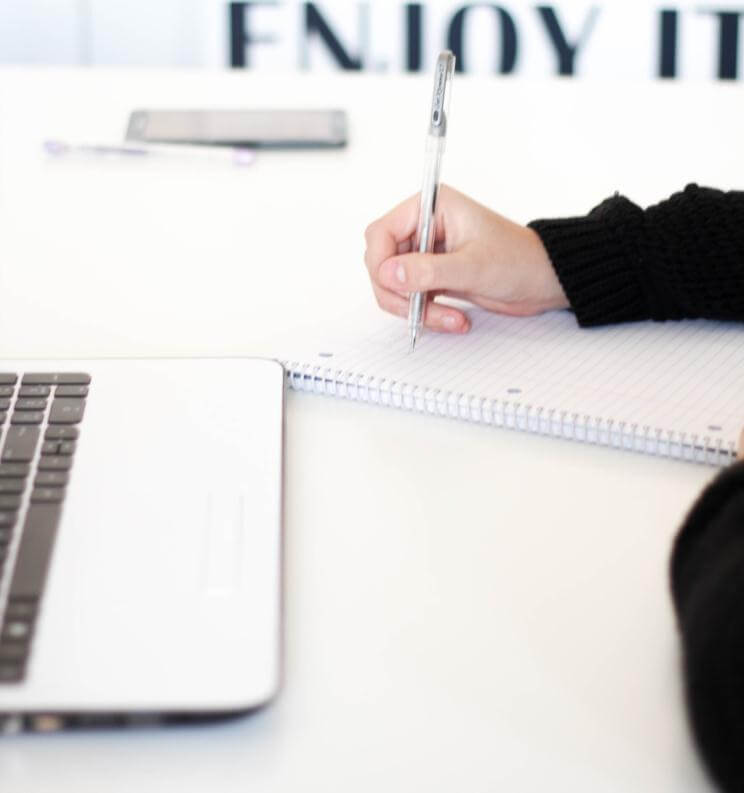 建立学习日
在公司内部建立学习日，即每月或两周为周期花半天或2个小时时间，可以为全体员工讲解一些相关的业务知识
技能知识或组织以个人或部门为 代表的演讲比赛，并在其中挖掘一些比较具有演讲才能的同事培养其作为公司的培训骨干
以增加公司的企业文化宣传。通过视频讲授，理论讲授或者拓展培训等方式，加强员工的学习力度，以培训出高素质，高绩效的员工队伍。
WWW.YPPPT.COM
02
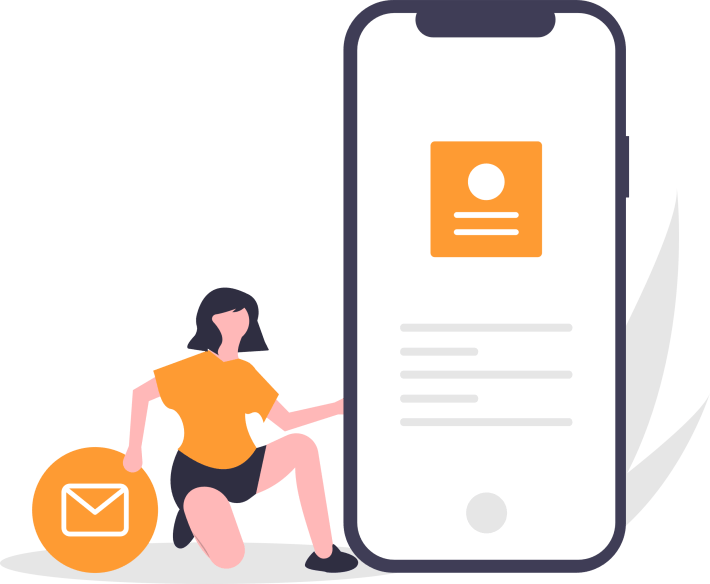 活动目的：沟通交流，团队学习，活跃组织。
公司文化
活动时间地点：各职能部门主要利用周末时间，业务线则以相对空闲时间，要求各部门或门店至少每季度组织一次，地点根据活动内容灵活安排。
GENERAL BUSINESS REPORT
活动内容和方式：为使活动内容丰富多样化，可以是座谈交流会、体育健身活动、野外郊游等。
文化活动
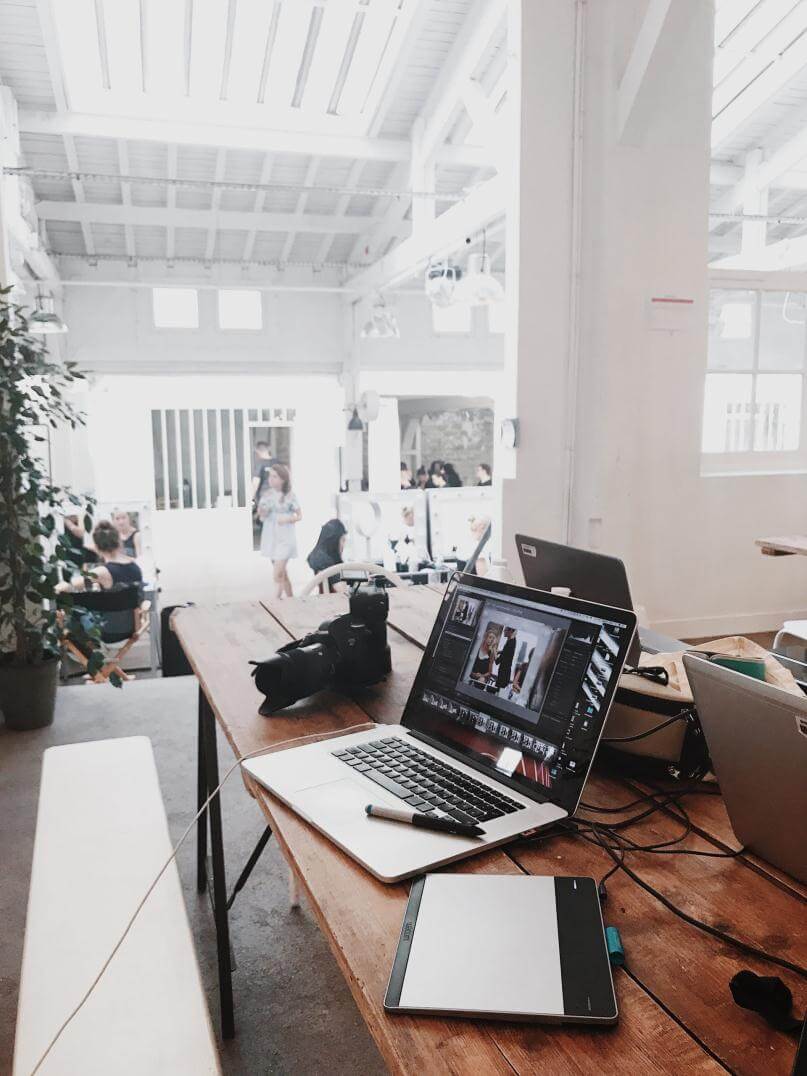 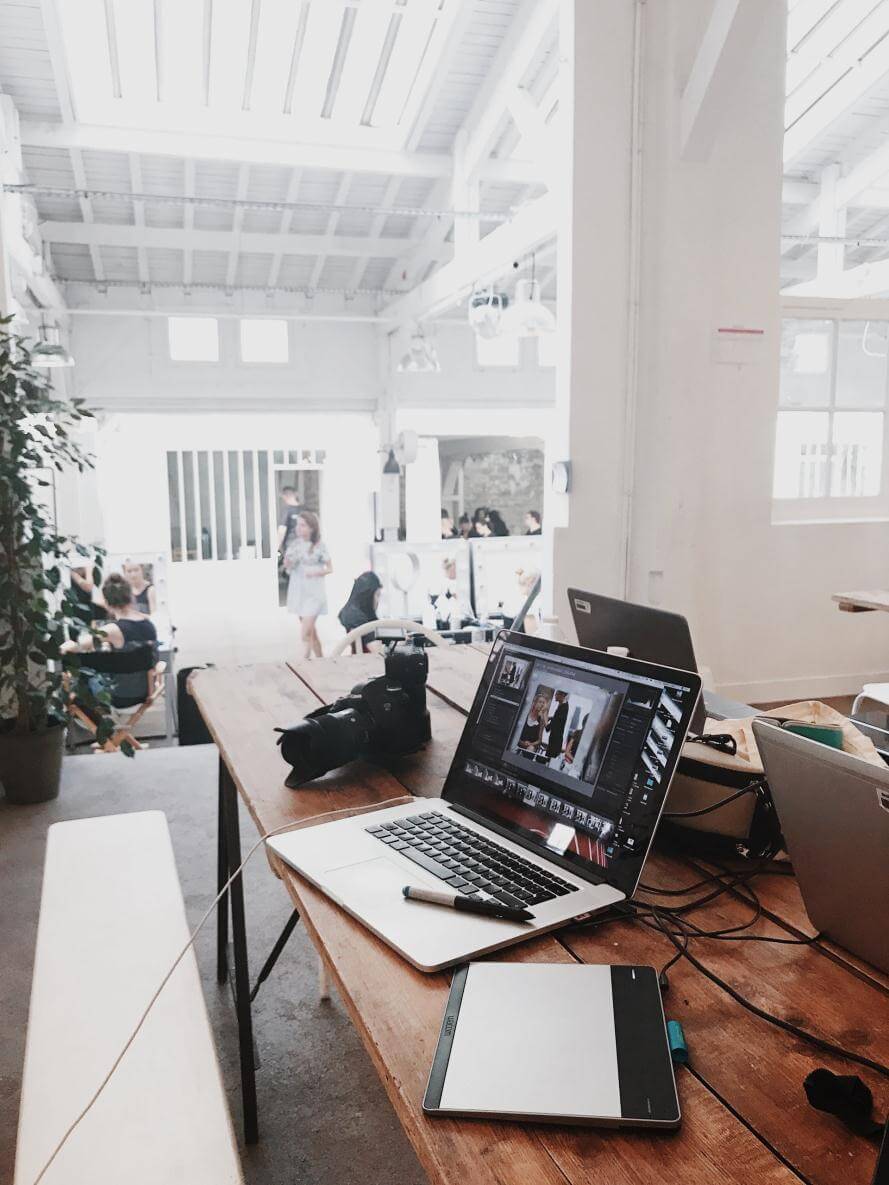 文化活动
活动目的：沟通交流，团队学习，活跃组织。
活动时间地点：各职能部门主要利用周末时间，业务线则以相对空闲时间，要求各部门或门店至少每季度组织一次，地点根据活动内容灵活安排。
活动内容和方式：为使活动内容丰富多样化，可以是座谈交流会、体育健身活动、野外郊游等。
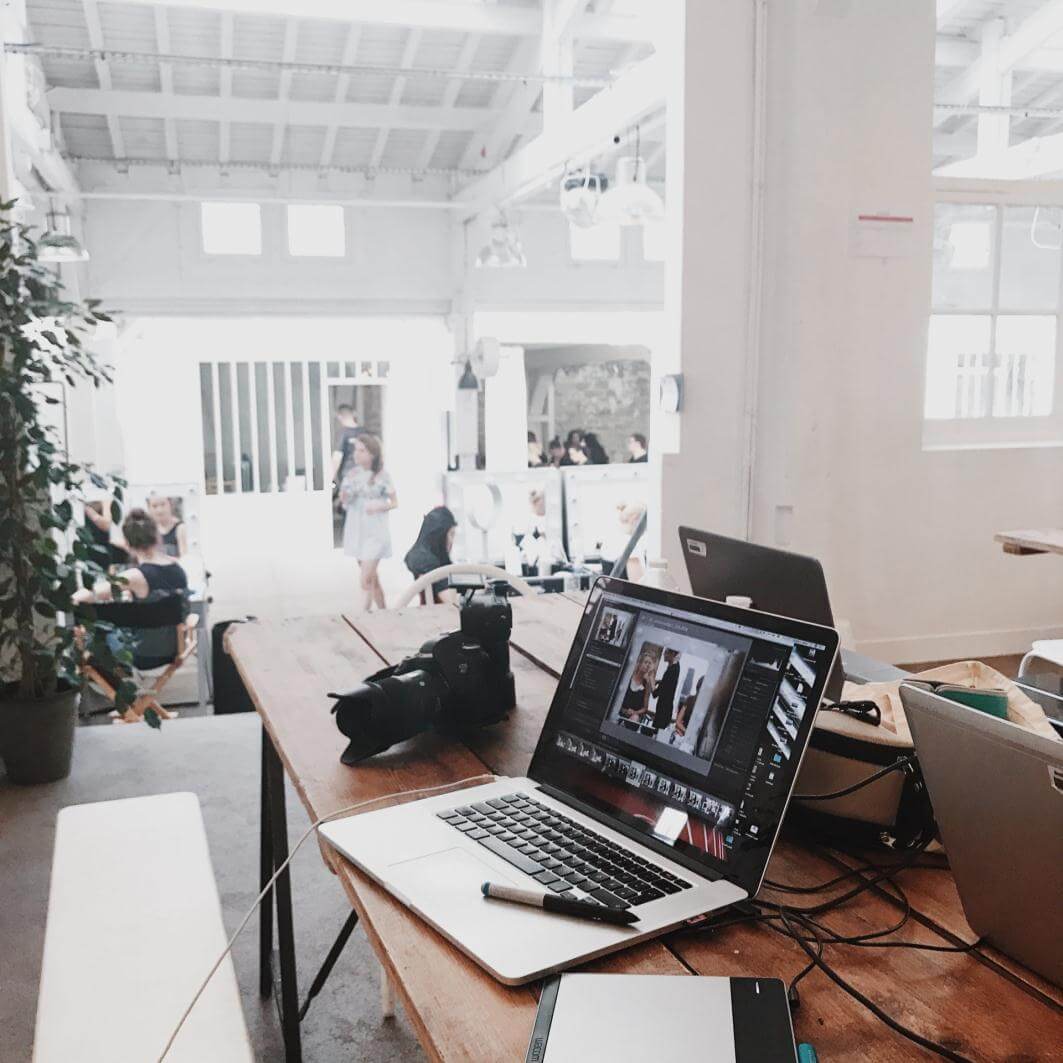 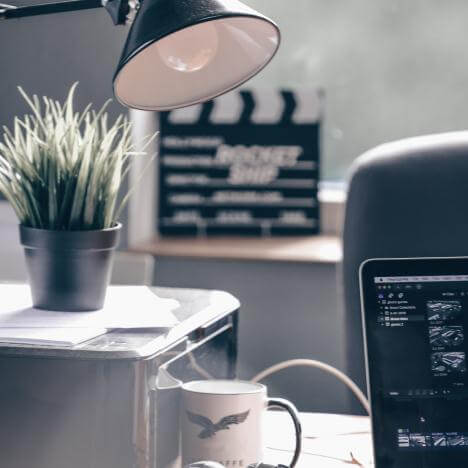 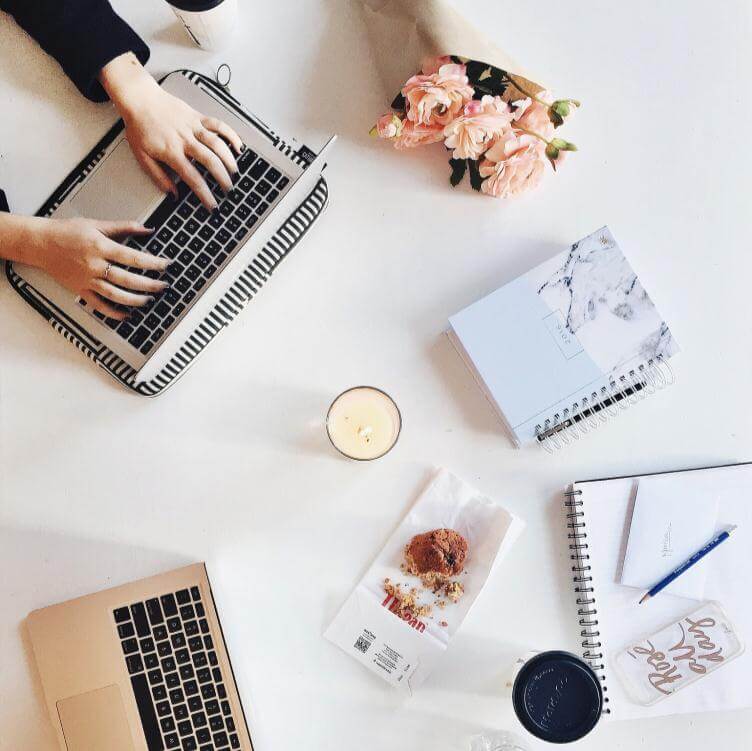 科学合理地制定招聘、挑选、提升、退休和解聘职工的标准。案例公司在刚成立时，就注意到了企业挑选新成员是内化和渗透文化最核心的一个方面，而且也是最有效的方法。
文化建设
领导者重视、调节和控制。如公司经理李先生，就把企业文化的建设视为企领导者对重大事件和企业危机的反应。
文化建设
科学合理地制定招聘、挑选、提升、退休和解聘职工的标准。案例公司在刚成立时，就注意到了企业挑选新成员是内化和渗透文化最核心的一个方面，而且也是最有效的方法。
领导者重视、调节和控制。如公司经理李先生，就把企业文化的建设视为企领导者对重大事件和企业危机的反应。
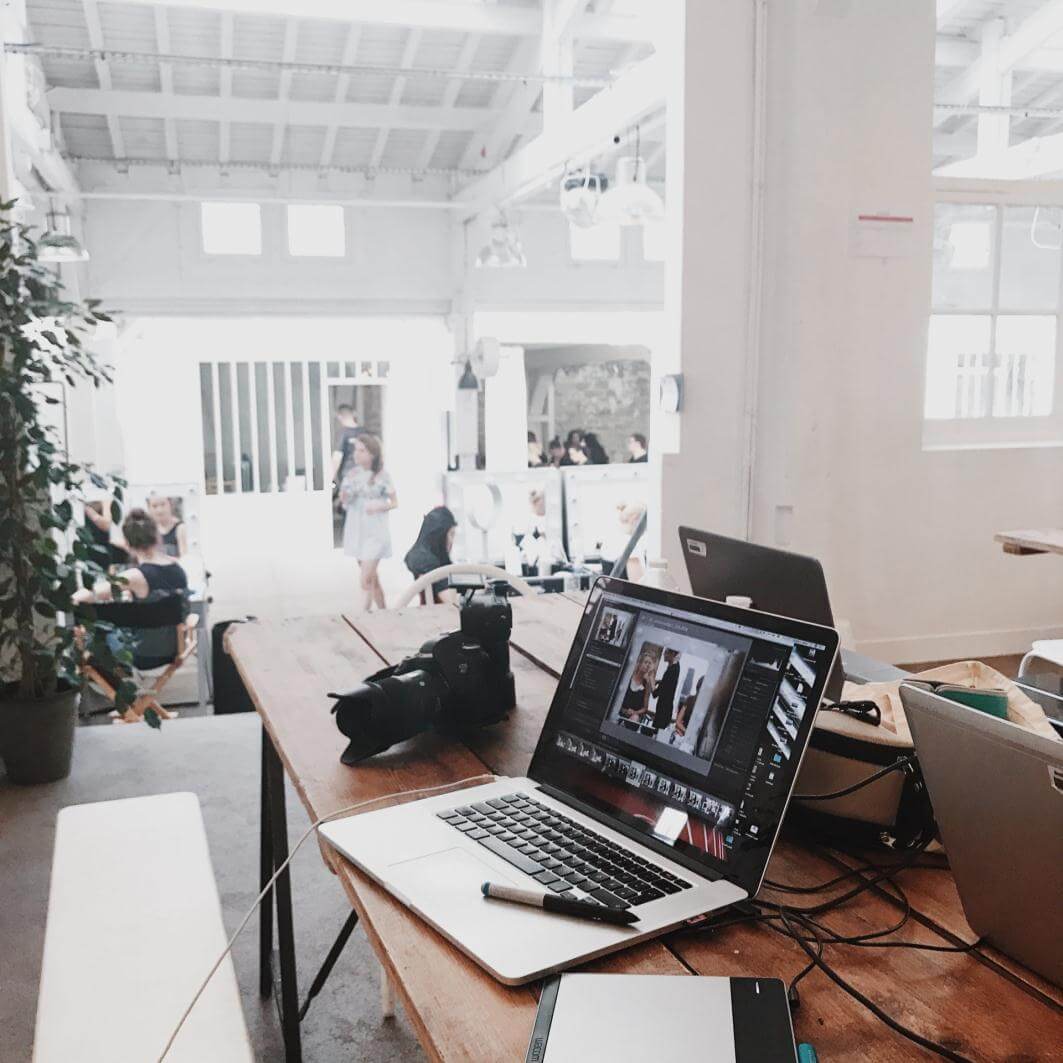 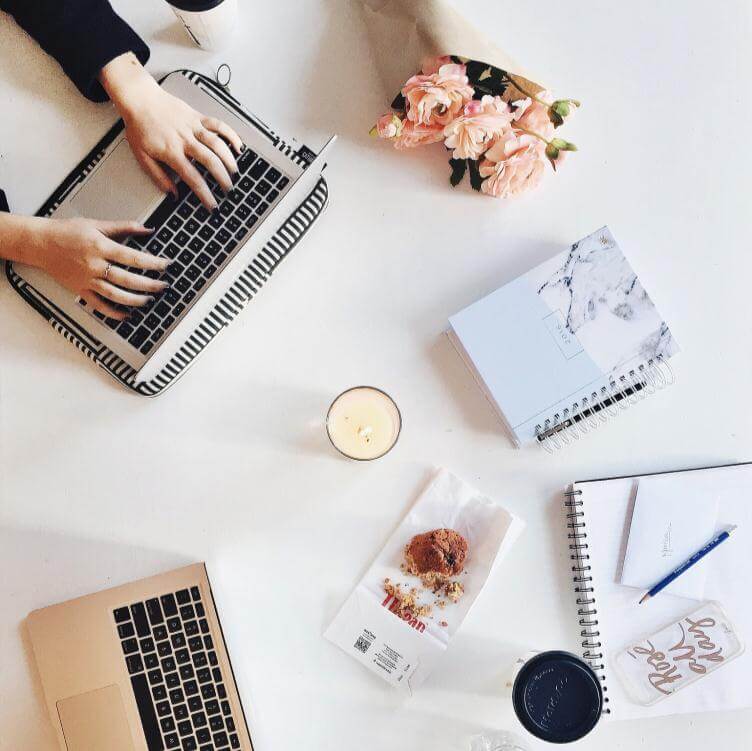 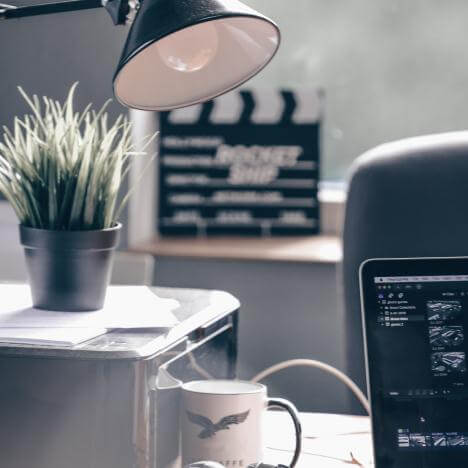 WWW.YPPPT.COM
03
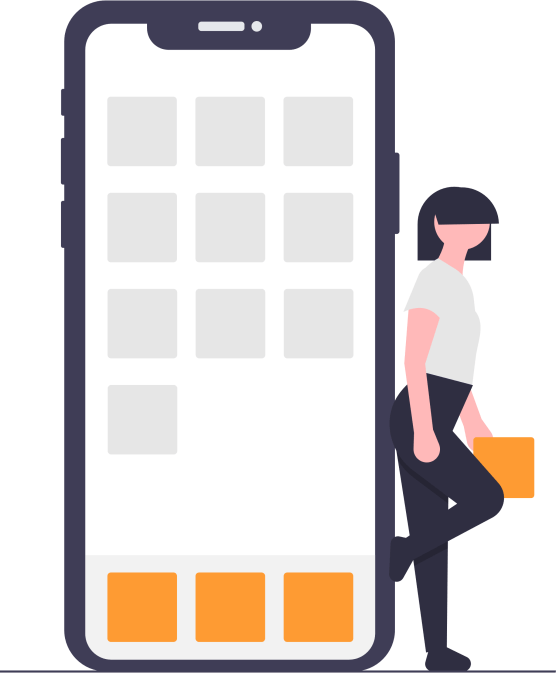 管理制度
GENERAL BUSINESS REPORT
总则
公司文件是传达方针政策，发布公司行政规章制度、指示、请示和答复问题、指导商洽工作、报告情况、交流信息的重要工具。因此，必须认真做好文件的管理工作，有效地为公司发展服务。
文件处理必须做到准确、及时、安全，严格按照规定的时限和要求完成。公司文件由总经办统一发放、传递、用印、保管和立卷归档。
公司全体员工都应发扬深入调查、联系群众、结合实际、实事求是和认真负责的工作作风，努力提高文件质量和处理效率。
为适应公司全方位规范化科学管理，做好公司文件管理工作，使之规范化和制度化，特制定本制度。
[Speaker Notes: https://www.ypppt.com/]
总则
为适应公司全方位规范化科学管理，做好公司文件管理工作，使之规范化和制度化，特制定本制度。
公司全体员工都应发扬深入调查、联系群众、结合实际、实事求是和认真负责的工作作风，努力提高文件质量和处理效率。
公司文件是传达方针政策，发布公司行政规章制度、指示、请示和答复问题、指导商洽工作、报告情况、交流信息的重要工具。因此，必须认真做好文件的管理工作，有效地为公司发展服务。
文件处理必须做到准确、及时、安全，严格按照规定的时限和要求完成。公司文件由总经办统一发放、传递、用印、保管和立卷归档。
文件分类
规定。发布重要的行政规章制度，采取重大的强制性行政措施，用“规定”。
通知。转发上级机关文件，批转下级文件，要求下级办理和需要共同执行的事项，用“通知”。
04
决定、决议。对重要事项或重大行动做出安排，用“决定”。经会议讨论通过并要求贯彻的事项，用“决议”。
通报。表彰先进，批评错误，传达重要信息，用“通报”。
02
03
01
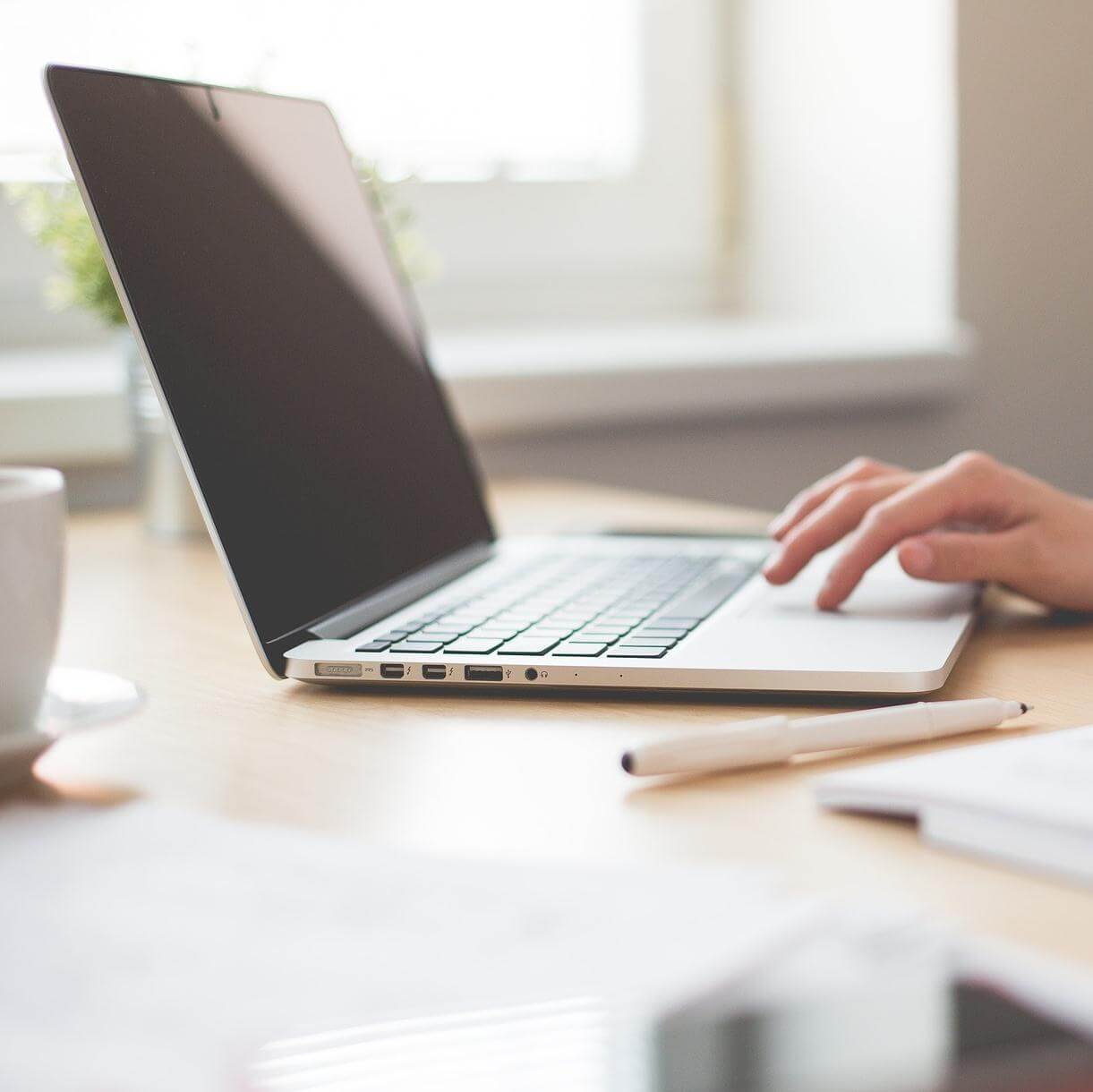 文件分类
02
01
规定。发布重要的行政规章制度，采取重大的强制性行政措施，用“规定”。
通报。表彰先进，批评错误，传达重要信息，用“通报”。
03
04
决定、决议。对重要事项或重大行动做出安排，用“决定”。经会议讨论通过并要求贯彻的事项，用“决议”。
通知。转发上级机关文件，批转下级文件，要求下级办理和需要共同执行的事项，用“通知”。
文件分类
会议纪要。传达会议议定事项和主要精神，要求与会者共同遵守的，用“会议纪要”。
请示、报告。向上级请求批示与批准，用“请示”。向上级汇报工作、反映情况、提出建议，用“报告”。
01
02
批复。答复请示事项用“批复”。  函。商洽工作、询问问题、向有关主管部门请求批准等，用“函”。
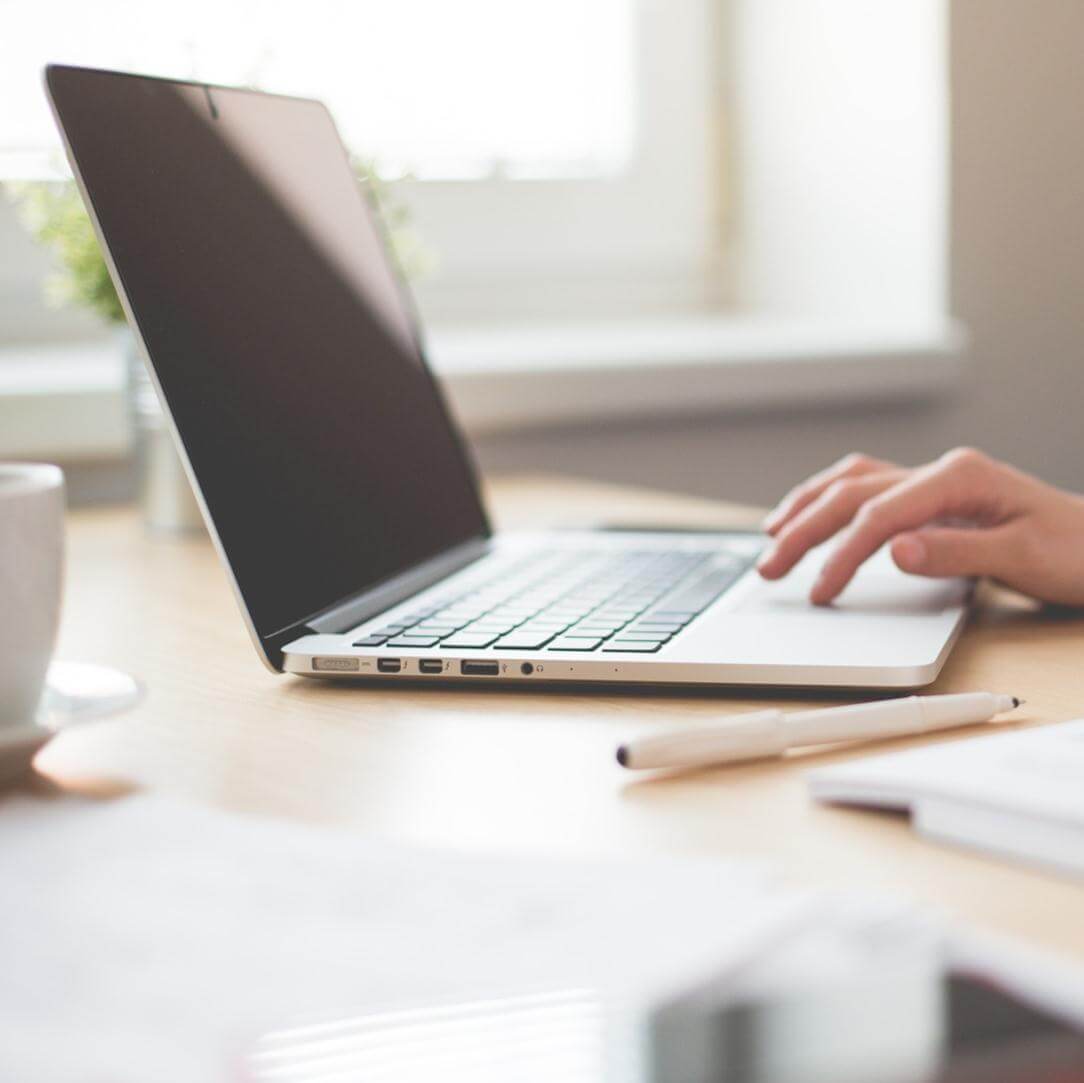 文件分类
请示、报告。向上级请求批示与批准，用“请示”。向上级汇报工作、反映情况、提出建议，用“报告”。
01
02
批复。答复请示事项用“批复”。  函。商洽工作、询问问题、向有关主管部门请求批准等，用“函”。
会议纪要。传达会议议定事项和主要精神，要求与会者共同遵守的，用“会议纪要”。
文件一般由标题、发文字号、签发人、密级、紧急程度、正文
文件格式
发文字号包括代号、年号、顺序号。
文件标题应准确简要概括文件的主要内容。
公司发文代号分为四种：①“xxx发”、②“xxx人发”、③“xxx客发”。
文件格式
文件标题应准确简要概括文件的主要内容。
发文字号包括代号、年号、顺序号。
公司发文代号分为四种：①“xxx发”、②“xxx人发”、③“xxx客发”。
文件一般由标题、发文字号、签发人、密级、紧急程度、正文
档案调阅
行政类档案、财务类档案、人事类档案、业务类档案、工程类档案、拓展类档案的调阅须部门经理核准
档案管理人员必须严格按照《档案调阅申请单》的内容，将档案调出，供调档人查阅。
因工作需要需调阅档案时，须填写《档案调阅申请单》（附表3），并经相应核准人核准后方可调阅。
调档人必须是《档案调阅申请单》里注明的查阅人。
WWW.YPPPT.COM
04
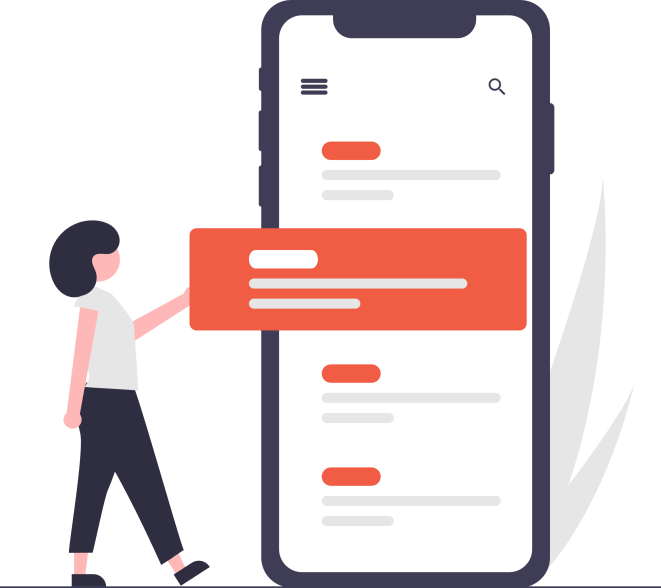 档案管理
GENERAL BUSINESS REPORT
档案调阅
因工作需要需调阅档案时，须填写《档案调阅申请单》（附表3），并经相应核准人核准后方可调阅。
行政类档案、财务类档案、人事类档案、业务类档案、工程类档案、拓展类档案的调阅须部门经理核准
调档人必须是《档案调阅申请单》里注明的查阅人。
档案管理人员必须严格按照《档案调阅申请单》的内容，将档案调出，供调档人查阅。
档案销毁
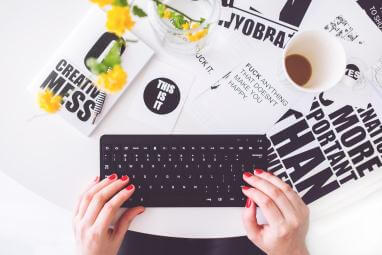 超过保存期，且无保存价值的档案应销毁。
需销毁的档案由保管部门填报《档案销毁申请表》（附表4），经相应核准人核准后方可销毁。
部门内部档案由部门经理核准销毁；机要档案由总经理核准销毁；其余档案由主管副总经理核准销毁
档案销毁
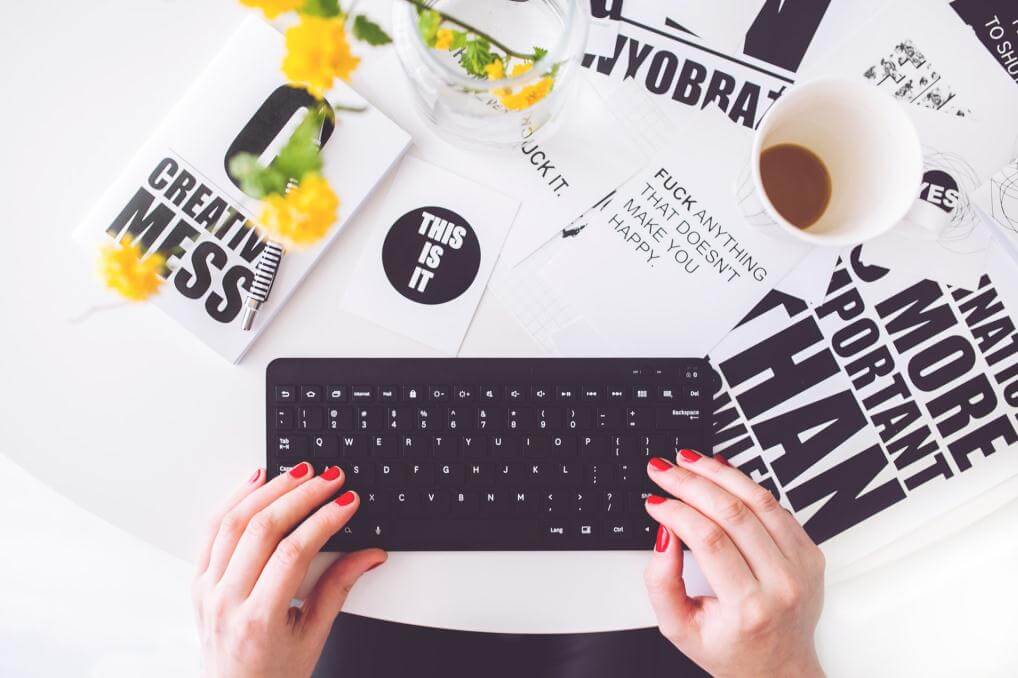 超过保存期，且无保存价值的档案应销毁。
需销毁的档案由保管部门填报《档案销毁申请表》（附表4），经相应核准人核准后方可销毁。
部门内部档案由部门经理核准销毁；机要档案由总经理核准销毁；其余档案由主管副总经理核准销毁
保管部门
财务专项机要档案由财务会计部负责保管。
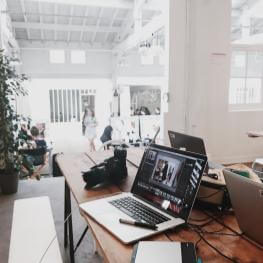 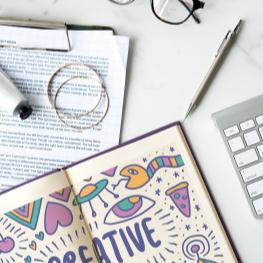 人事专项机要档案由人力资源部负责保管。
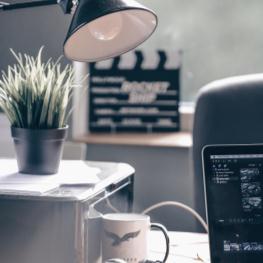 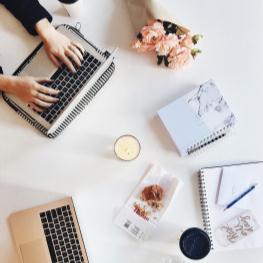 其他档案均由总经办指派专人保管。
股东会、董事会、监事会资料由董事会秘书保管。
保管部门
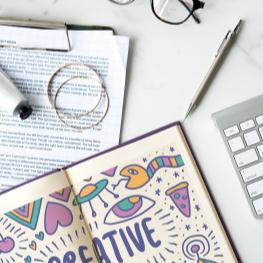 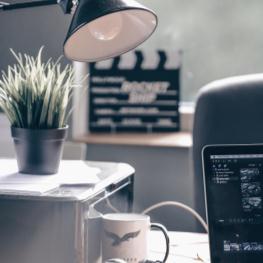 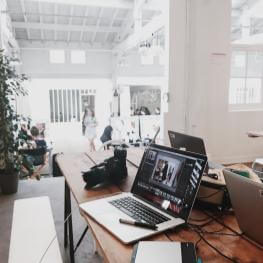 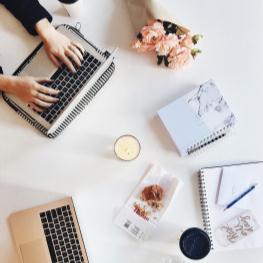 财务专项机要档案由财务会计部负责保管。
人事专项机要档案由人力资源部负责保管。
股东会、董事会、监事会资料由董事会秘书保管。
其他档案均由总经办指派专人保管。
印章的使用
每枚印章使用前要由经办人填写《印章使用审批单》（附表2），并经指定的审批负责人进行审核。审批人要按公司有关规定审查要加盖印章的文本内容是否在授权的范围内，审批通过后通知印章保管人员后，方可使用印章。
公司印章原则不允许携带外出，如确系特殊需要须经部门经理提出书面借用申请，并经总经理批准签字后方可借走，借用时须填写《印章借用申请表》（见附表3），并必须两人以上一起办理借用手续，在借用登记表上签字。原则上借出的印章当天归还，不得延误。印章外借期间的使用由部门负责人全权负责。
员工如需要公司出具有关证明，本人应先提出书面申请，部门负责人审核，总经办签字后方可盖章。
印章的使用
公司印章原则不允许携带外出，如确系特殊需要须经部门经理提出书面借用申请，并经总经理批准签字后方可借走，借用时须填写《印章借用申请表》（见附表3），并必须两人以上一起办理借用手续，在借用登记表上签字。原则上借出的印章当天归还，不得延误。印章外借期间的使用由部门负责人全权负责。
每枚印章使用前要由经办人填写《印章使用审批单》（附表2），并经指定的审批负责人进行审核。审批人要按公司有关规定审查要加盖印章的文本内容是否在授权的范围内，审批通过后通知印章保管人员后，方可使用印章。
员工如需要公司出具有关证明，本人应先提出书面申请，部门负责人审核，总经办签字后方可盖章。
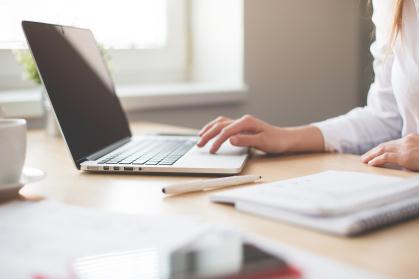 证照的使用包括借用、复印等。  证照使用必须填写《证照使用申请单》。法定代表人证书、税务登记证、ISP经营许可证等等。
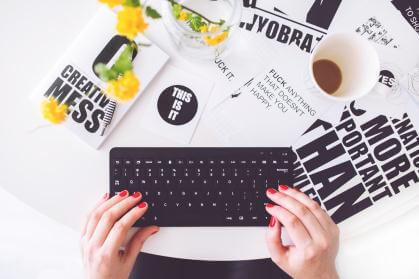 公司证照由总经办指定专人统一管理。  证照是指由上级主管部门颁发的各类证书、批文等。  如：营业执照、法人代码证
证照管理制度
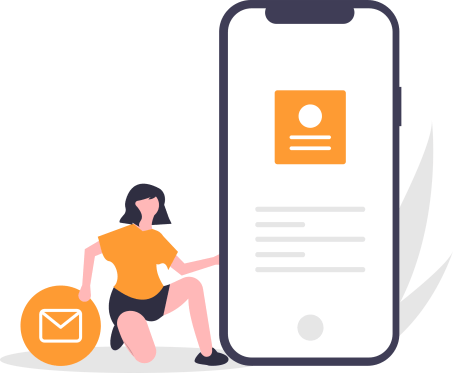 印章使用责任人（签字人）对印章负有经济、行政、法律责任。监印人员对违反规定的签印有权拒绝用章，印章保管人员不得私自动用印章。若非法使用印章，一经查出根据事件的严重程序给予严厉的行政处分或追究其经济、法律责任。
02
若印章在使用、保管过程中不慎遗失，则追究责任人相应的行政、经济责任，给予严厉的处分，并赔资源部人力资源部经理重大事项与外单位人员出具证明，需总经理审批
01
责任
证照管理制度
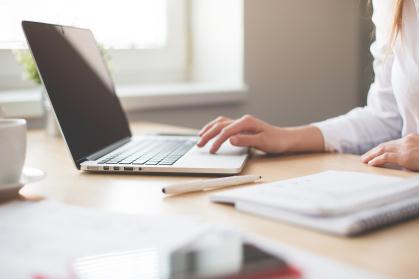 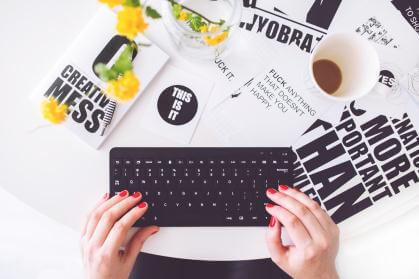 公司证照由总经办指定专人统一管理。  证照是指由上级主管部门颁发的各类证书、批文等。  如：营业执照、法人代码证
证照的使用包括借用、复印等。  证照使用必须填写《证照使用申请单》。法定代表人证书、税务登记证、ISP经营许可证等等。
责任
02
01
印章使用责任人（签字人）对印章负有经济、行政、法律责任。监印人员对违反规定的签印有权拒绝用章，印章保管人员不得私自动用印章。若非法使用印章，一经查出根据事件的严重程序给予严厉的行政处分或追究其经济、法律责任。
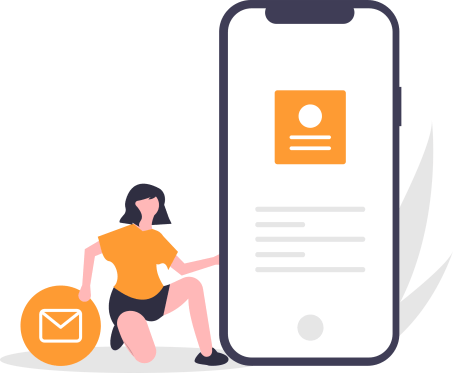 若印章在使用、保管过程中不慎遗失，则追究责任人相应的行政、经济责任，给予严厉的处分，并赔资源部人力资源部经理重大事项与外单位人员出具证明，需总经理审批
WWW.YPPPT.COM
2029
谢谢观看
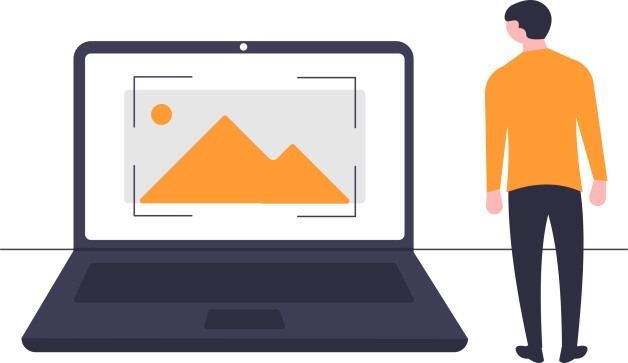 GENERAL BUSINESS REPORT
汇报人:优品PPT
更多精品PPT资源尽在—优品PPT！
www.ypppt.com
PPT模板下载：www.ypppt.com/moban/         节日PPT模板：www.ypppt.com/jieri/
PPT背景图片：www.ypppt.com/beijing/          PPT图表下载：www.ypppt.com/tubiao/
PPT素材下载： www.ypppt.com/sucai/            PPT教程下载：www.ypppt.com/jiaocheng/
字体下载：www.ypppt.com/ziti/                       绘本故事PPT：www.ypppt.com/gushi/
PPT课件：www.ypppt.com/kejian/
[Speaker Notes: 模板来自于 优品PPT https://www.ypppt.com/]